Е.В. Александрова,
Мурманск
I DID NOT GO TO HIGH SCHOOL, I WENT TO SCHOOL HIGH:опыт проведения лингвистической экспертизы иноязычных поликодовых текстов
Поликодовый текст
вербальный компонент (языковой, речевой);
невербальный компонент (другие знаковые системы).
Что это?
афишы;
плакаты;
комиксы;
реклама;
… .
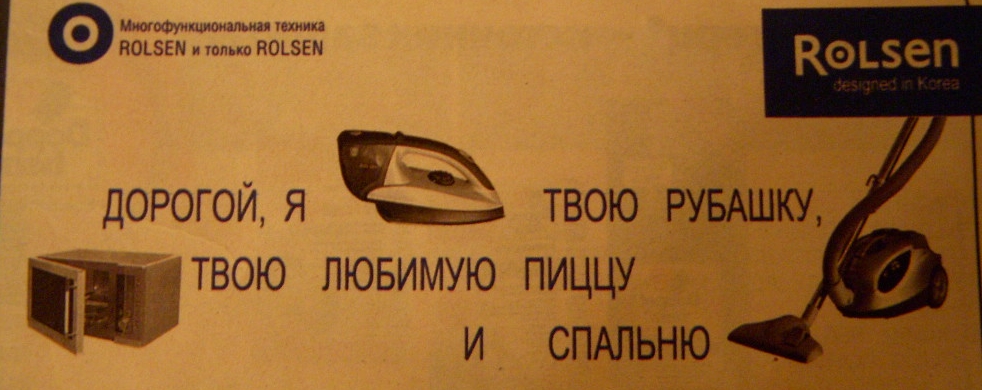 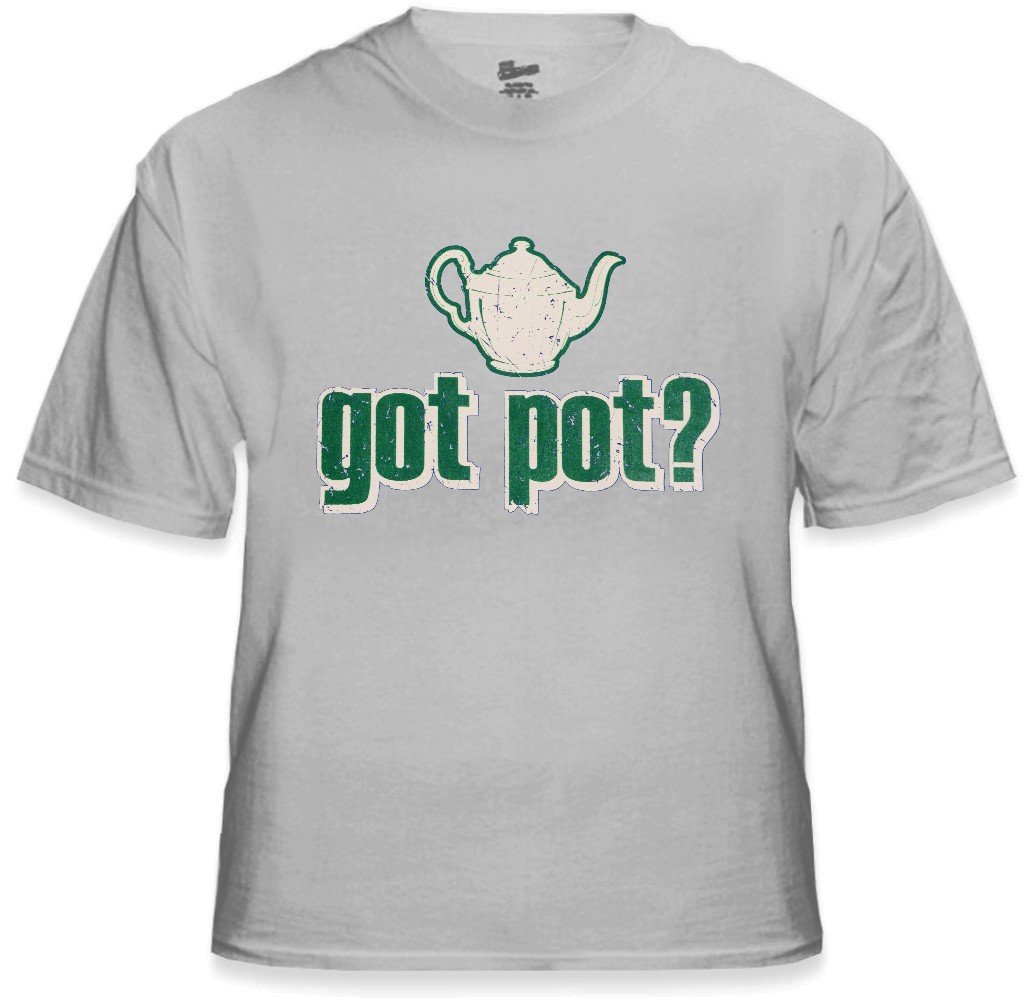 Print master
Пропаганда
Статьей 46 Федерального закона № 3-ФЗ от 08.01.1998 запрещается пропаганда каких-либо преимуществ в использовании отдельных наркотических средств, психотропных веществ, их аналогов или прекурсоров, наркосодержащих растений, в том числе пропаганда использования в медицинских целях наркотических средств, психотропных веществ, наркосодержащих растений, подавляющих волю человека либо отрицательно влияющих на его психическое или физическое здоровье.
Реклама
Согласно статьям 3 и 7 Федерального закона от 13.03.2006 № 38-ФЗ «О рекламе» реклама - это информация, распространенная любым способом, в любой форме и с использованием любых средств, адресованная неопределенному кругу лиц и направленная на привлечение внимания к объекту рекламирования, формирование или поддержание интереса к нему и его продвижение на рынке. Не допускается реклама наркотических средств, психотропных веществ и их прекурсоров, растений, содержащих наркотические средства или психотропные вещества либо их прекурсоры, и их частей, содержащих наркотические средства или психотропные вещества либо их прекурсоры.
Являются ли объекты рекламой или пропагандой наркотических средств, психотропных веществ или их прекурсоров, если являются, то какие именно?
Результаты экспертизы могут быть следующими:
объекты не относятся к рекламе и пропаганде наркотических средств, психотропных веществ или их прекурсоров;
объекты являются рекламой наркотических средств, психотропных веществ или их прекурсоров:
объекты относятся к скрытой рекламе наркотических средств, психотропных веществ или их прекурсоров;
объекты относятся к пропаганде наркотических средств, психотропных веществ или их прекурсоров.
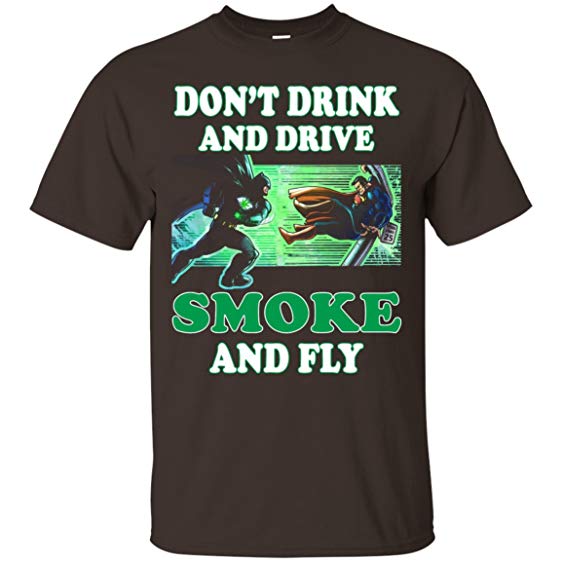 Print master
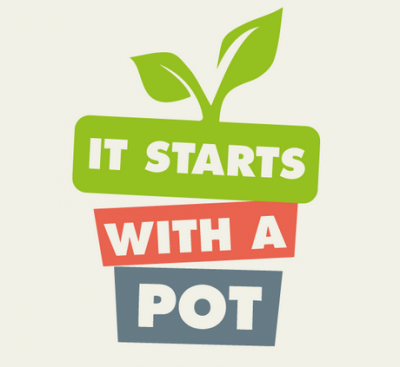 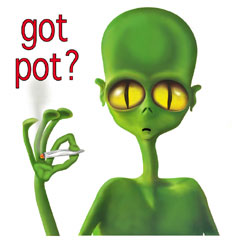 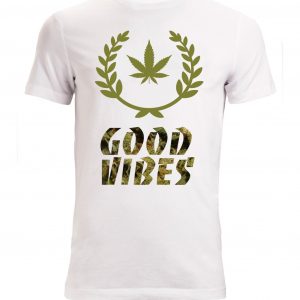 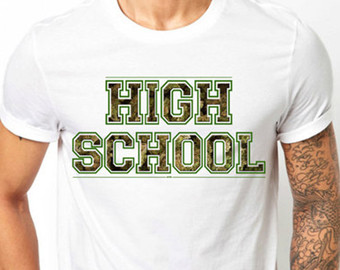 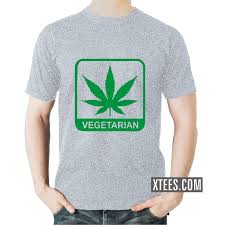 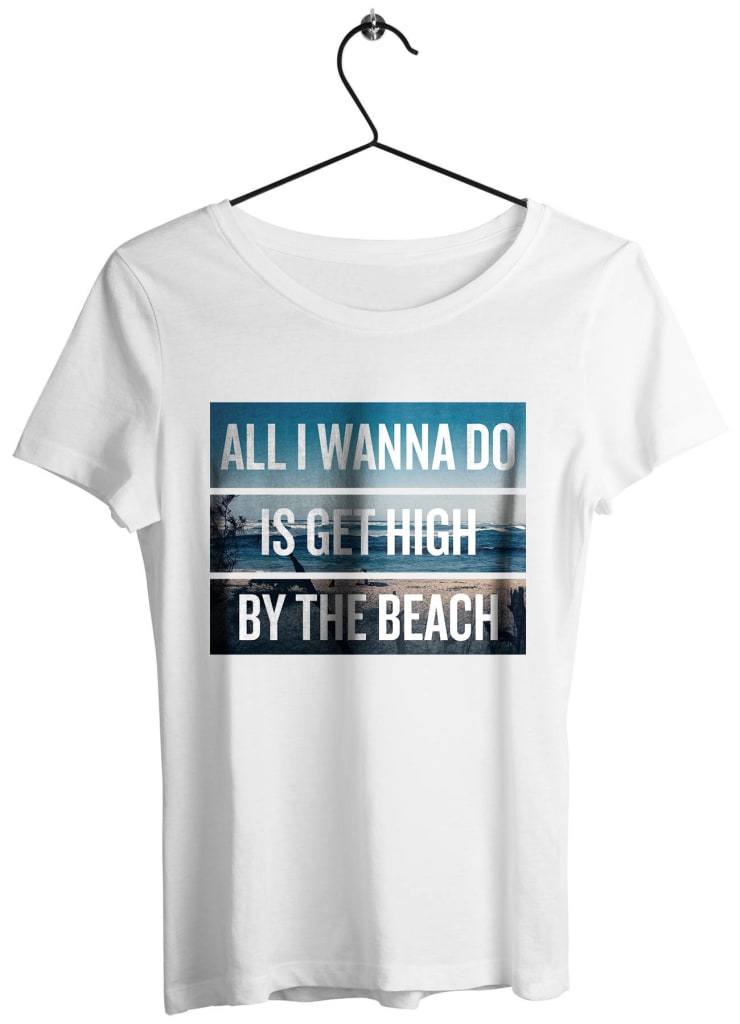 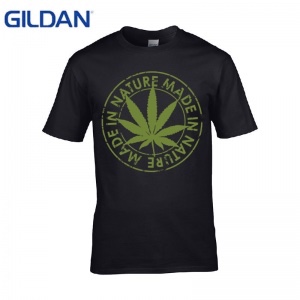 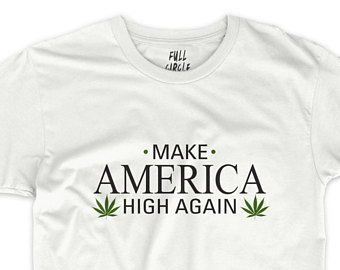 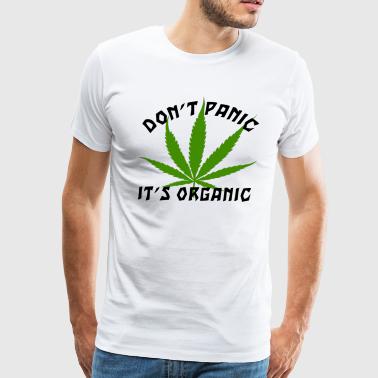 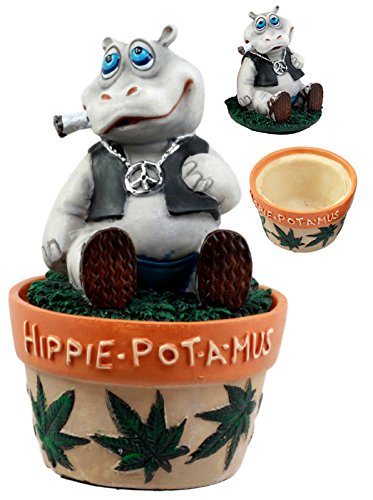 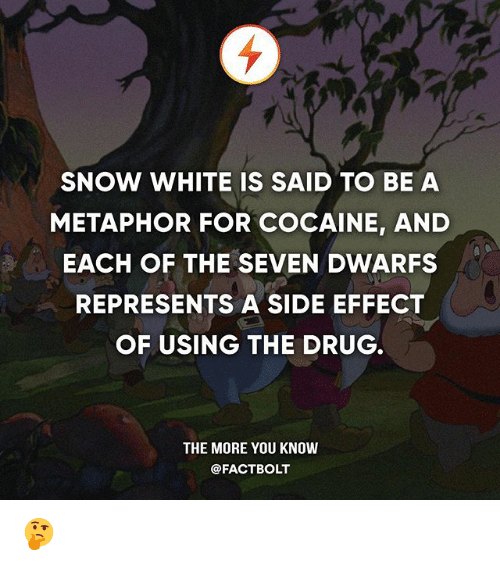 Благодарю за внимание
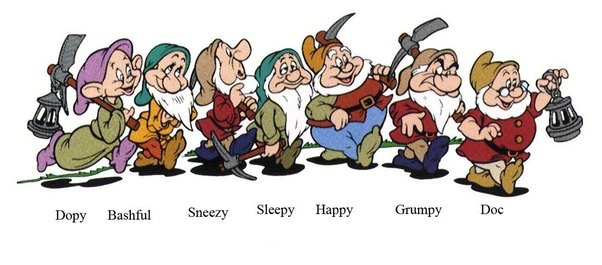